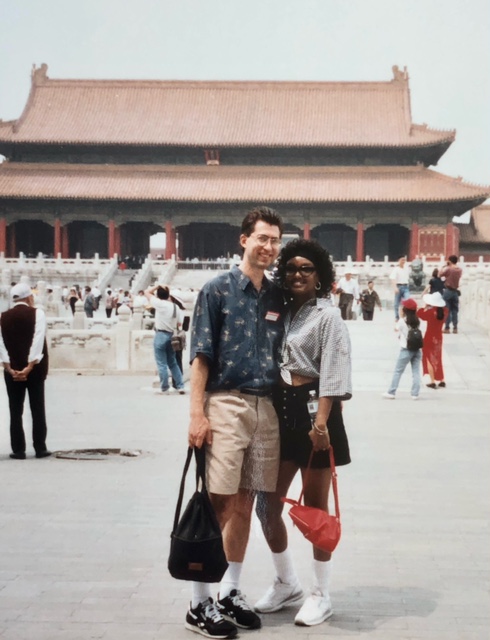 Big Honeymoon
By Cheryl and Paul VanRaden
May 19-June 3, 1995
Tokyo, Beijing, Bangkok, Singapore, Hong Kong
$7,852 for 2
Photo in Beijing’s Forbidden City
16-day guided tour of 5 major Asian cities
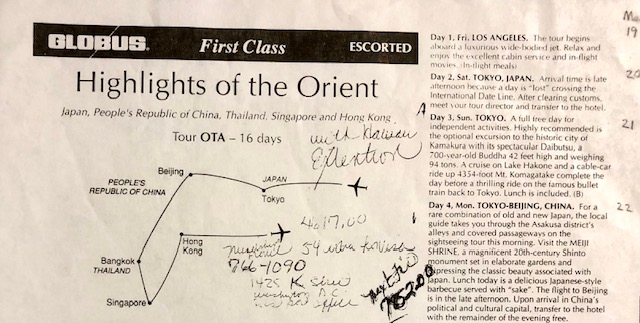 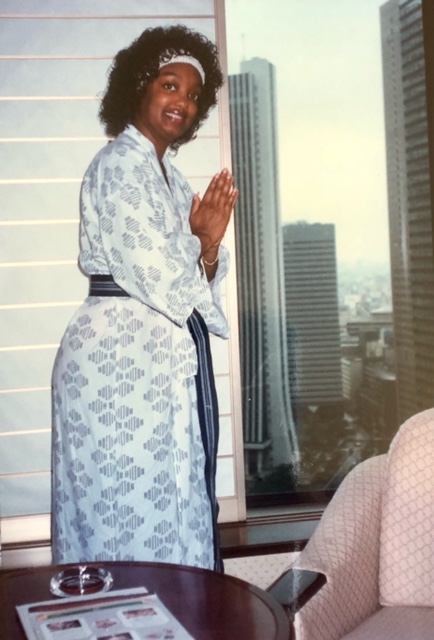 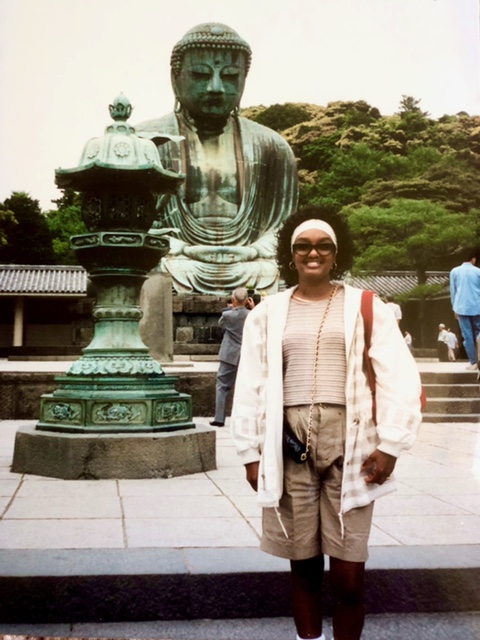 First stop Tokyo
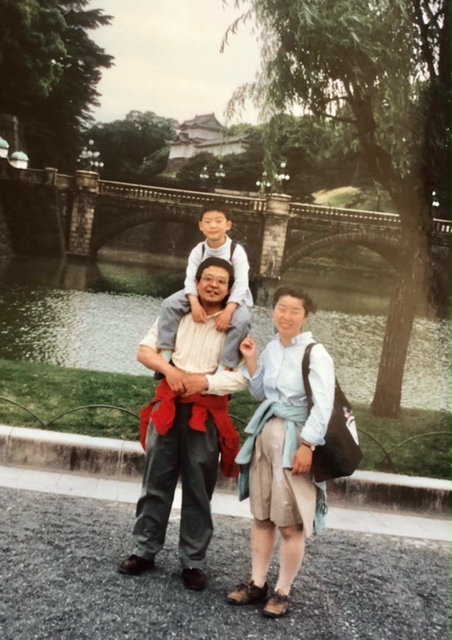 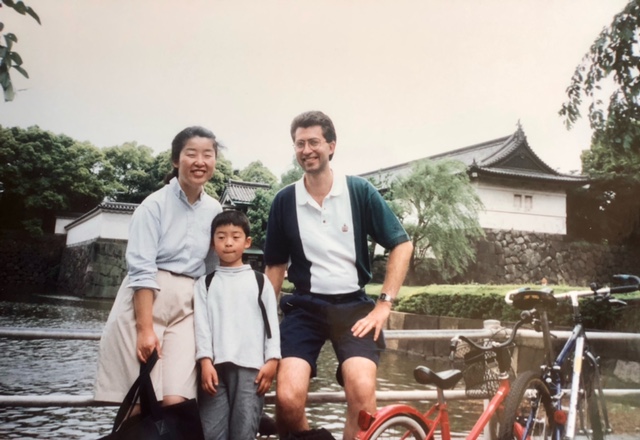 Visiting Hiroshi Takahashi and family Riding bikes at Emperor’s Palace
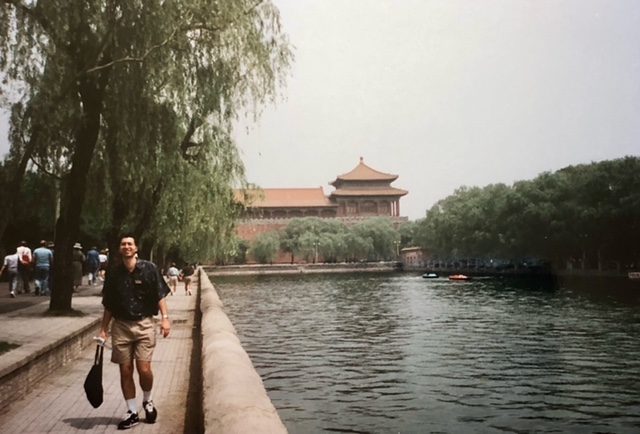 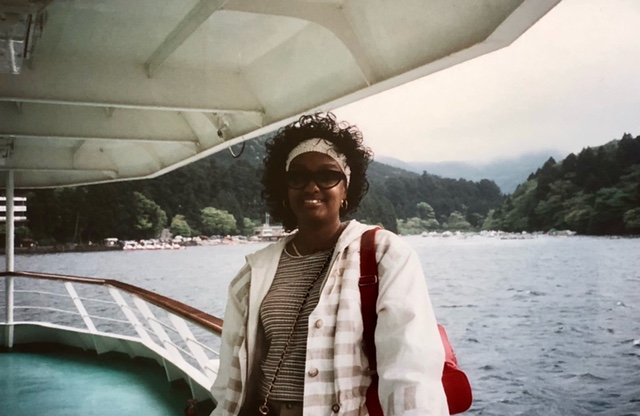 Sightseeing and cruising Lake Hakone
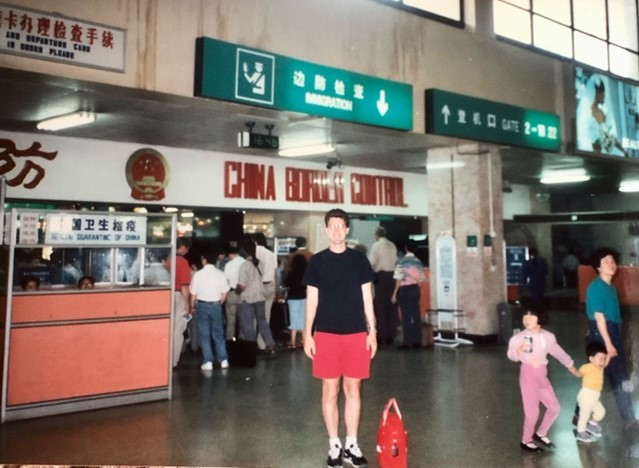 Second stop: BeijingAirport border control
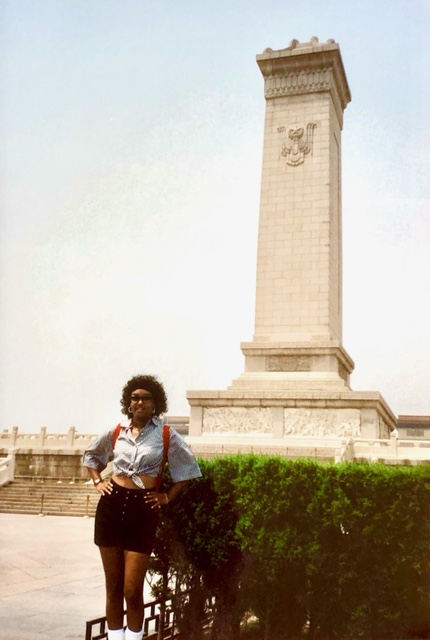 Tiananman Square
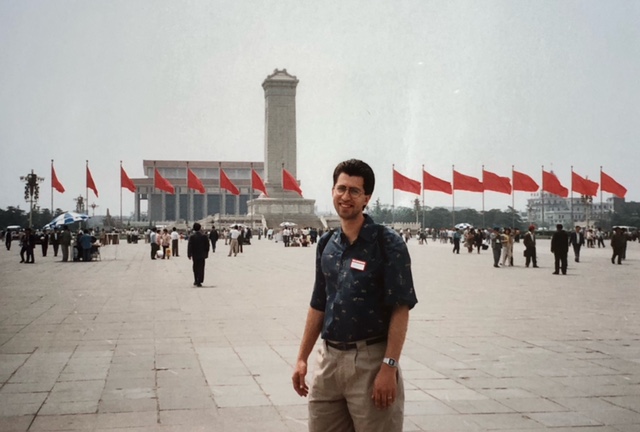 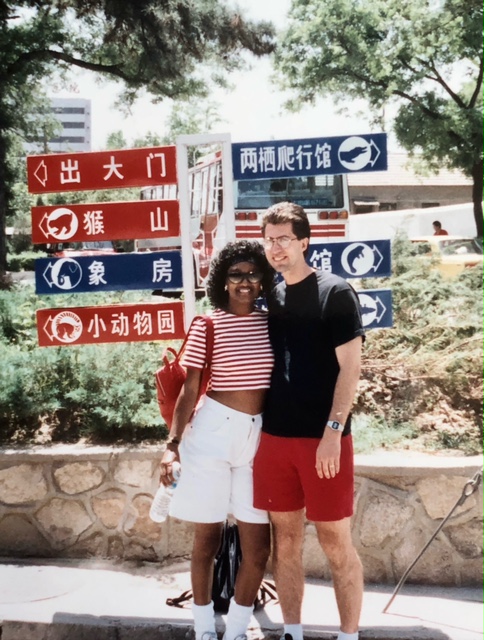 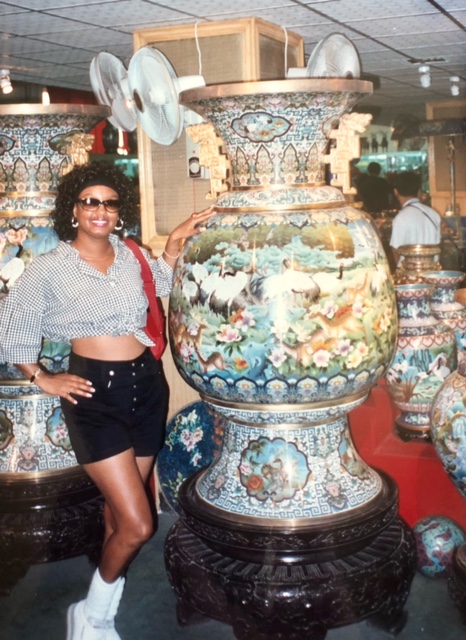 Shopping for a vaseGetting directions at the zoo
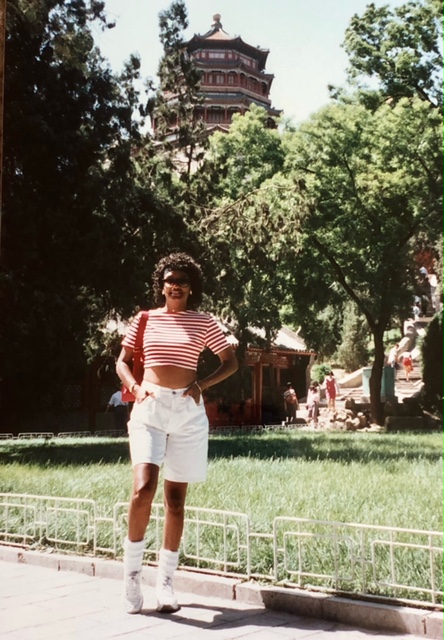 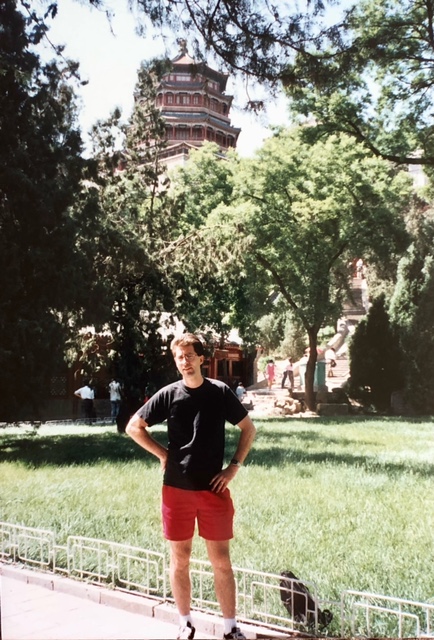 Seeing the sights
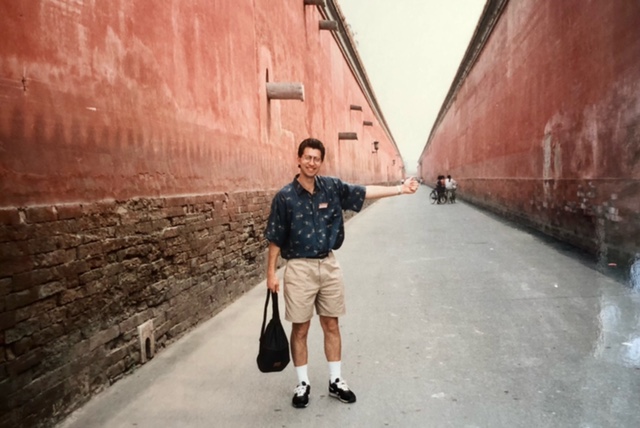 Into the Forbidden City
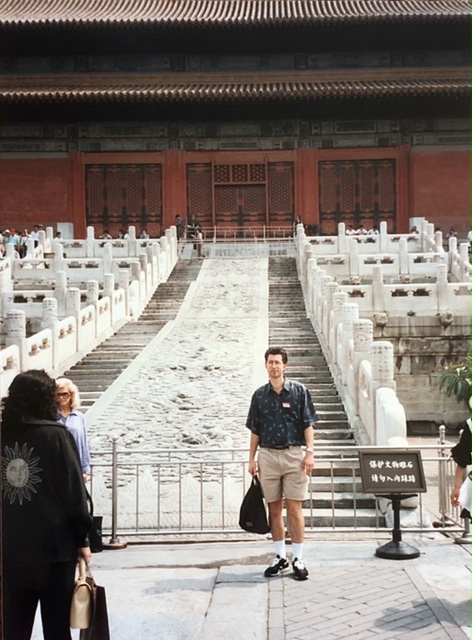 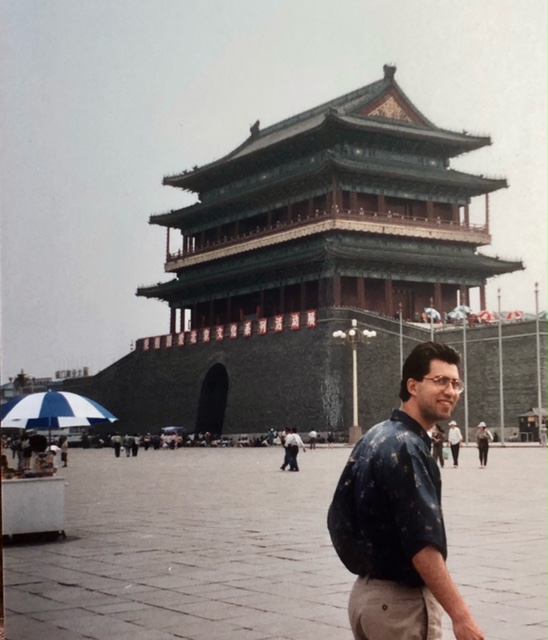 They have long history here
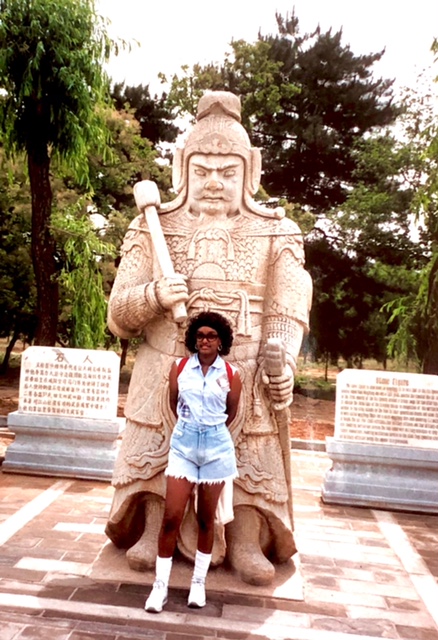 Not afraid of statues
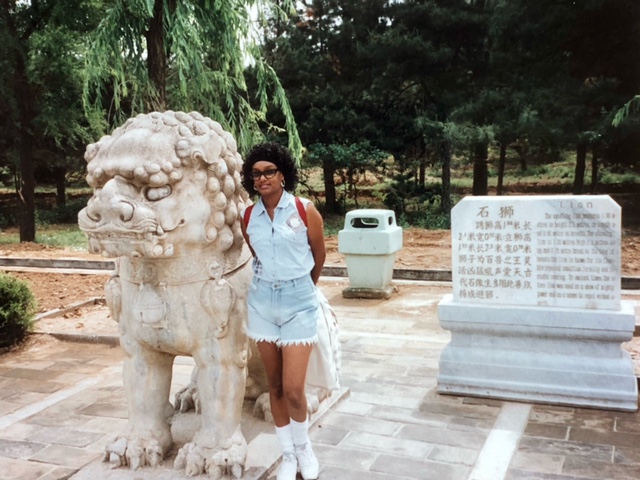 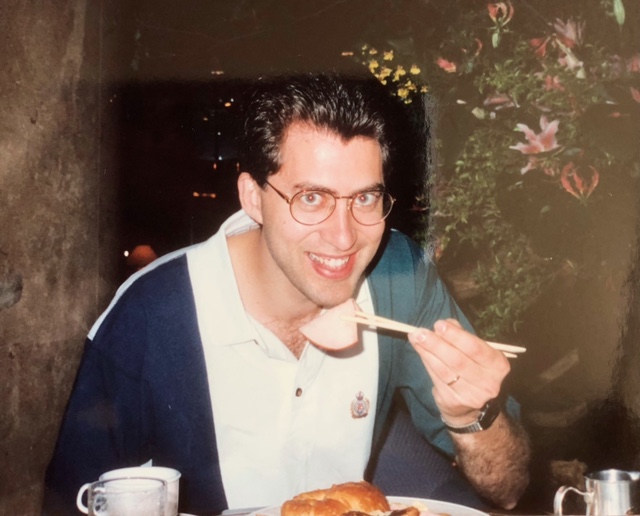 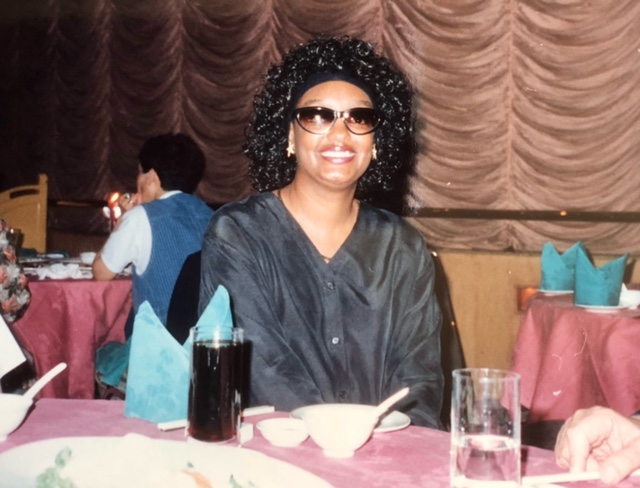 Stopping for some Chinese food
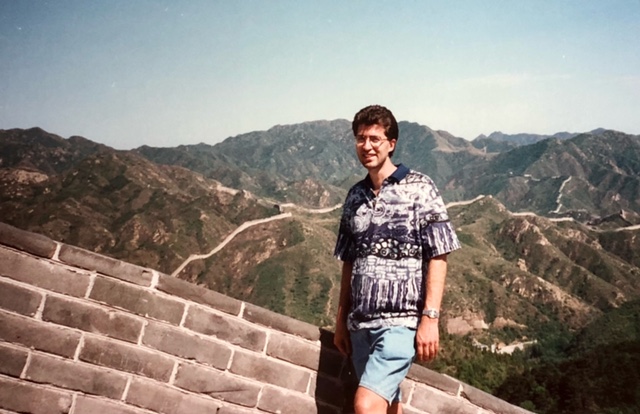 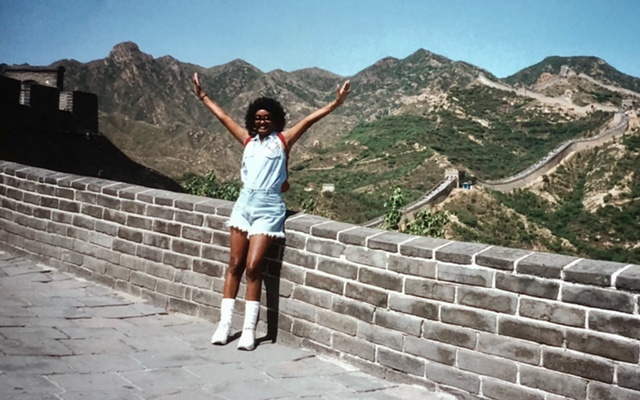 The Wall was Great!But we got into China easily.
Third stop: ThailandIt was hot!
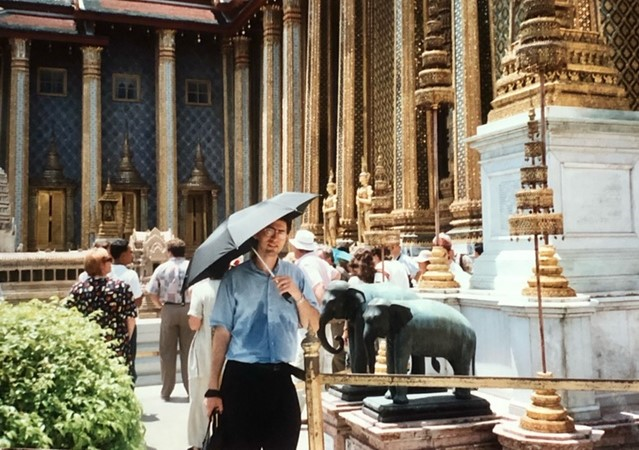 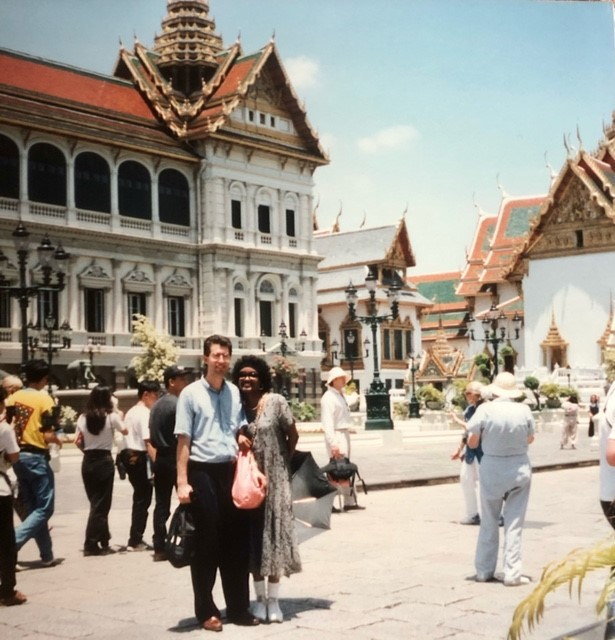 Visiting friend Sompop Kassumma
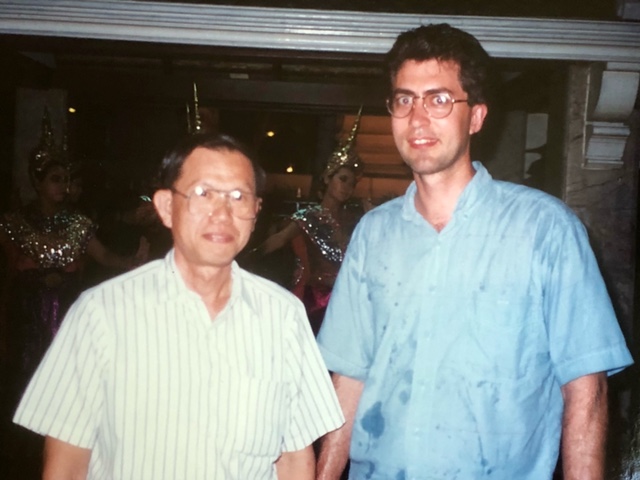 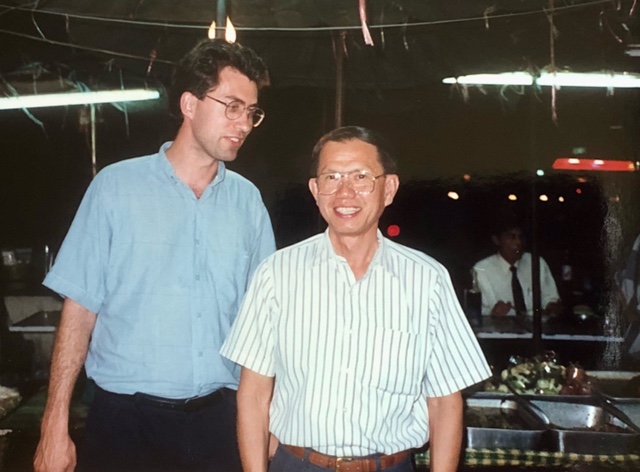 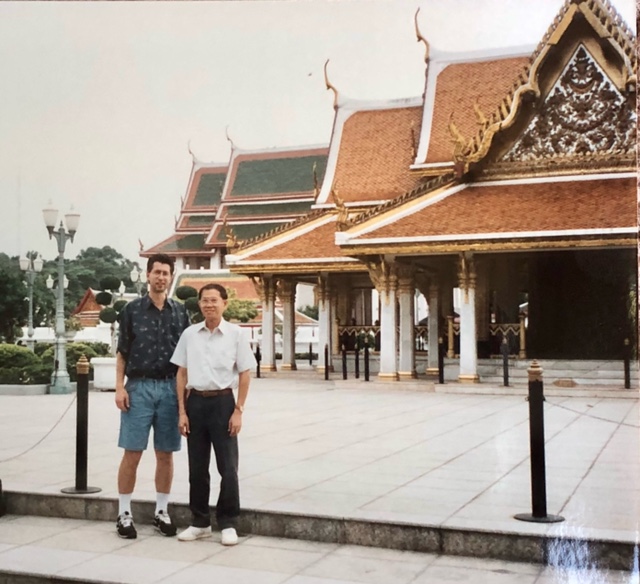 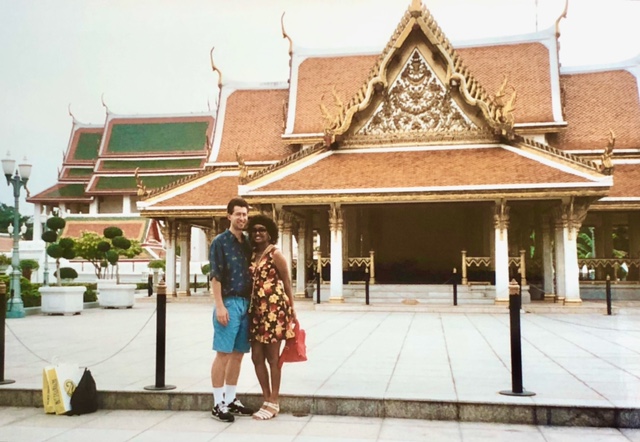 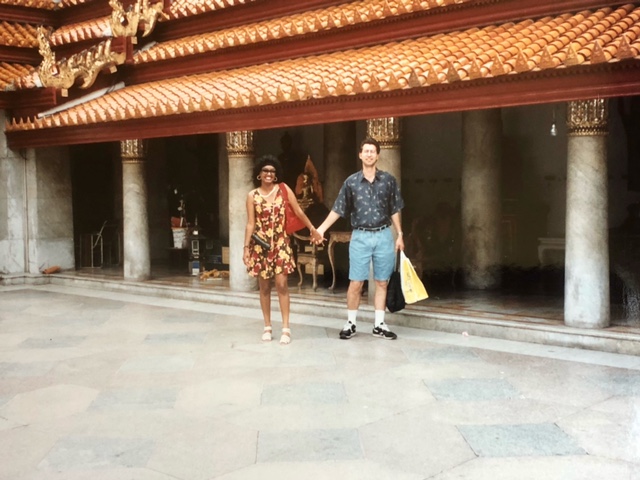 Guided tour by Sompop
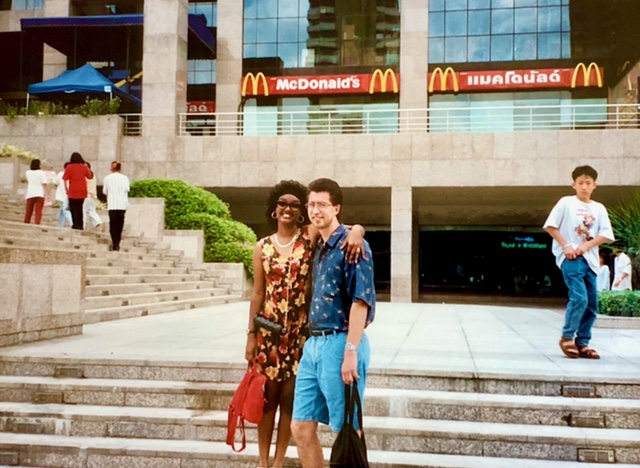 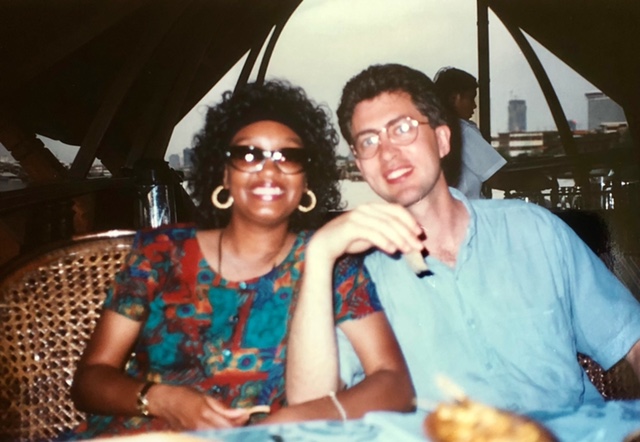 Lunch at McD, dinner on cruise
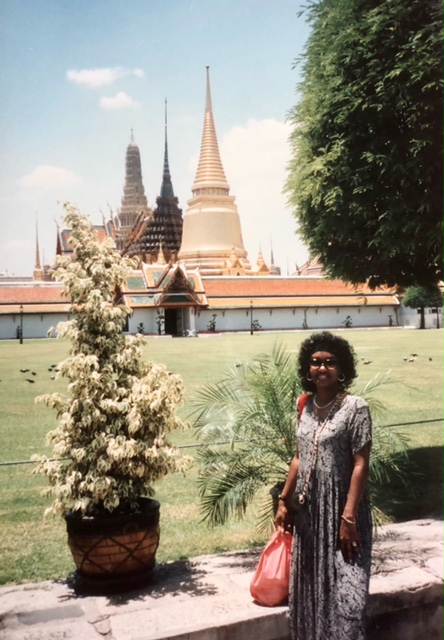 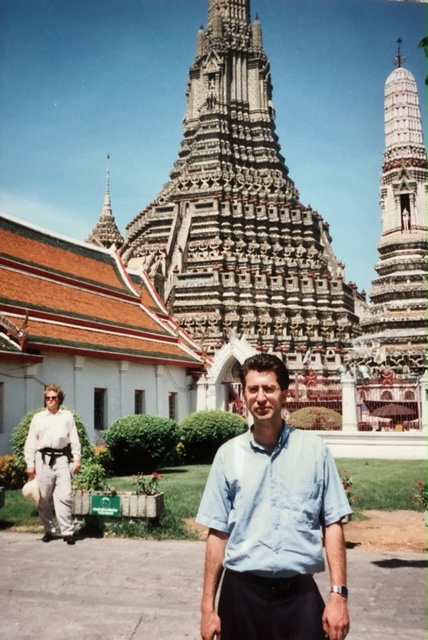 Admiring the Buddhist Temples
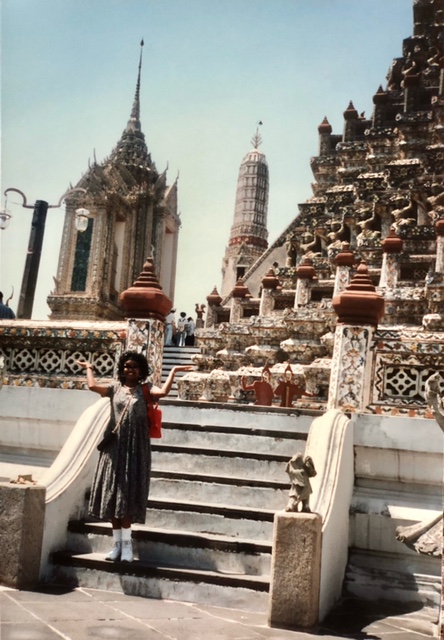 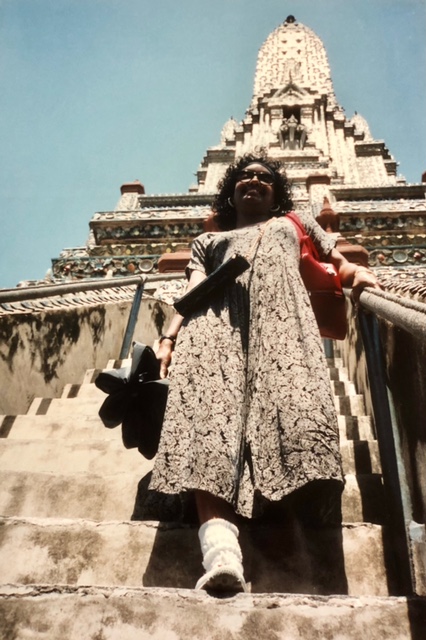 ClimbingtheTemples
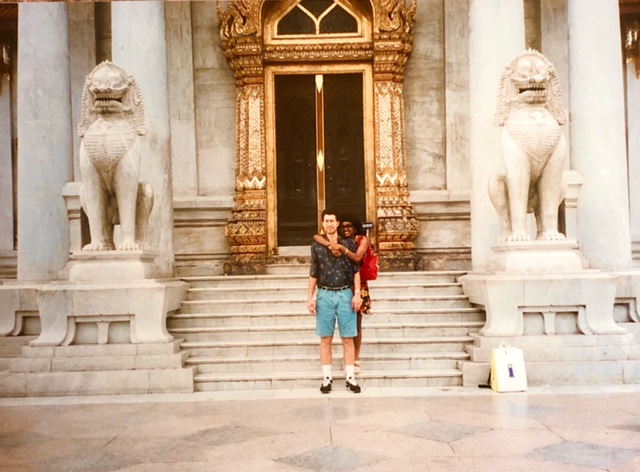 ByeByeThai
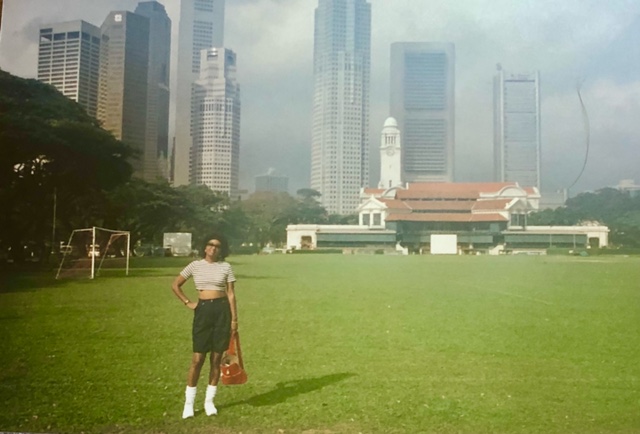 Next stop Singapore / Malaysia
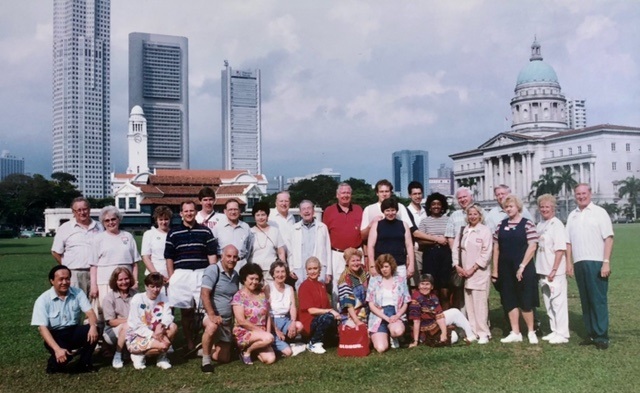 Fellow Tourists on our Honeymoon – pictured in Singapore
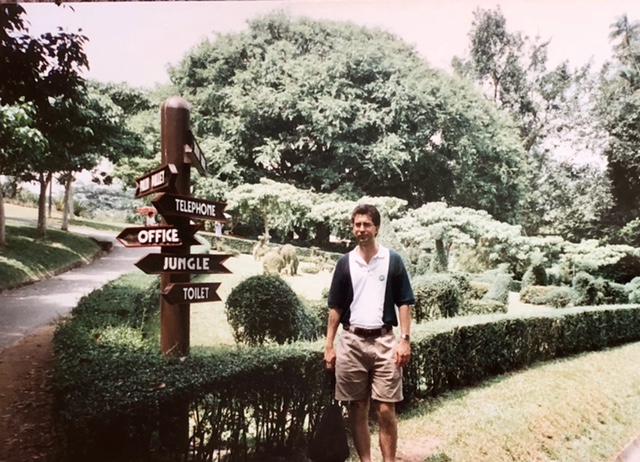 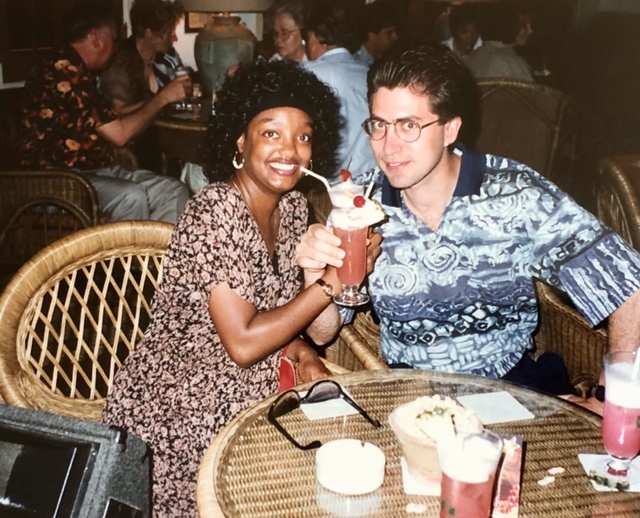 Getting directions and a drink
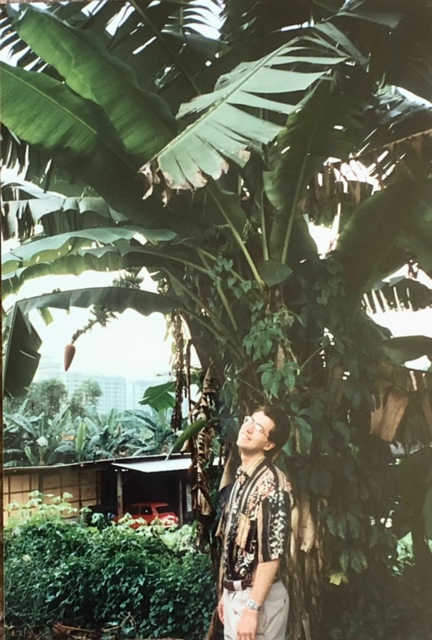 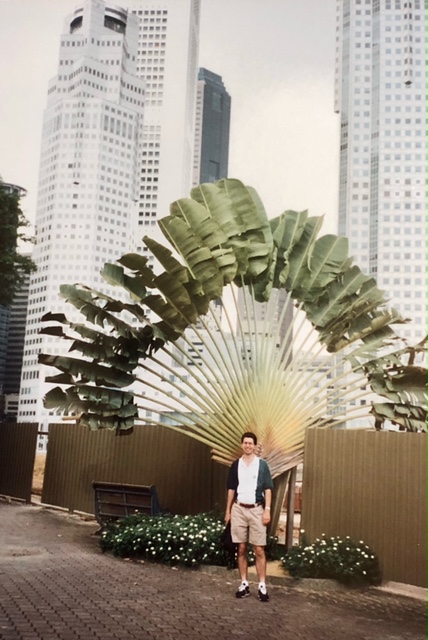 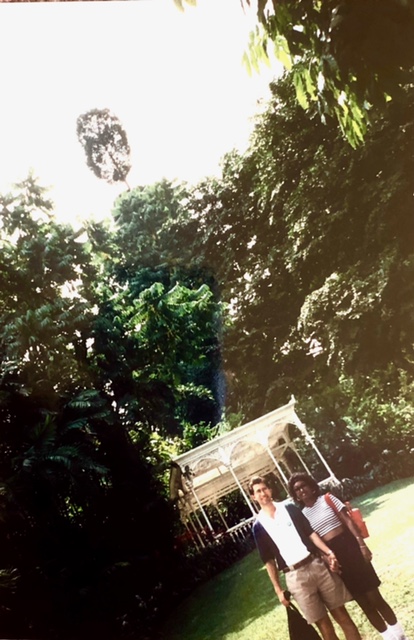 Finding fancy foliage
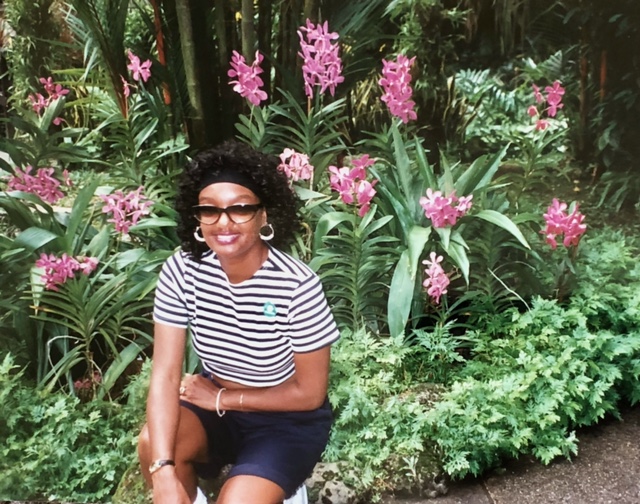 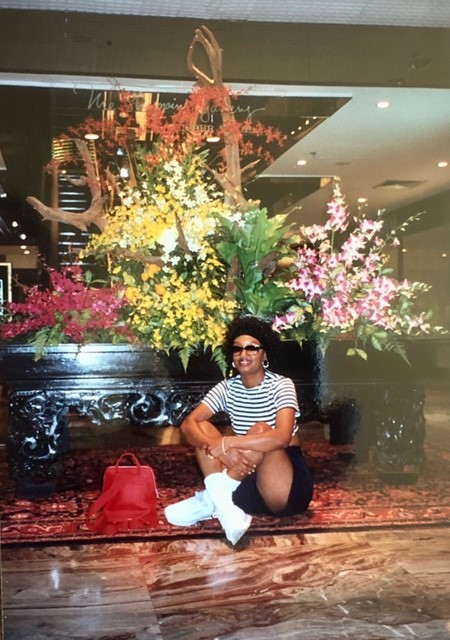 Finding fancyflowers
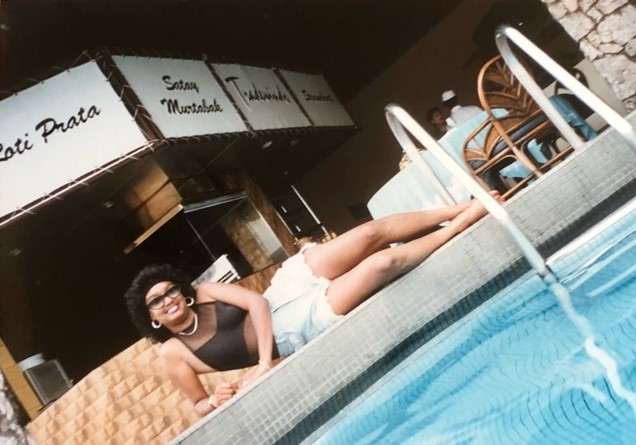 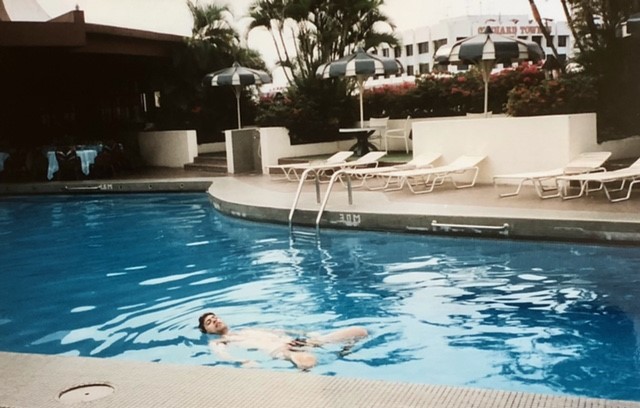 Cooling off
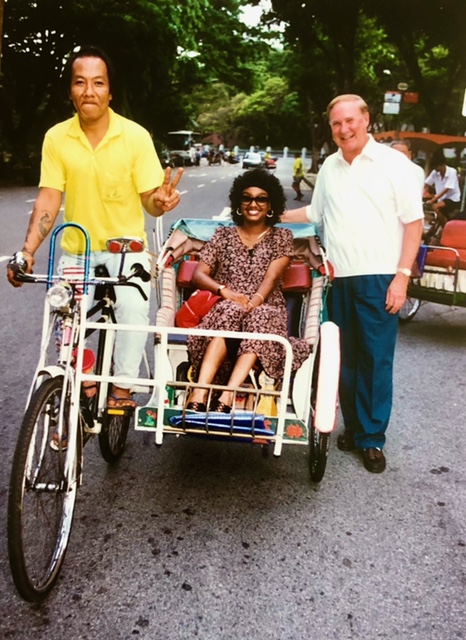 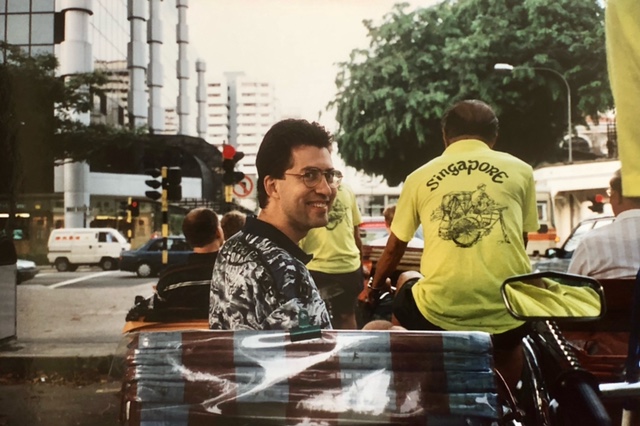 To the airport! Step on it!
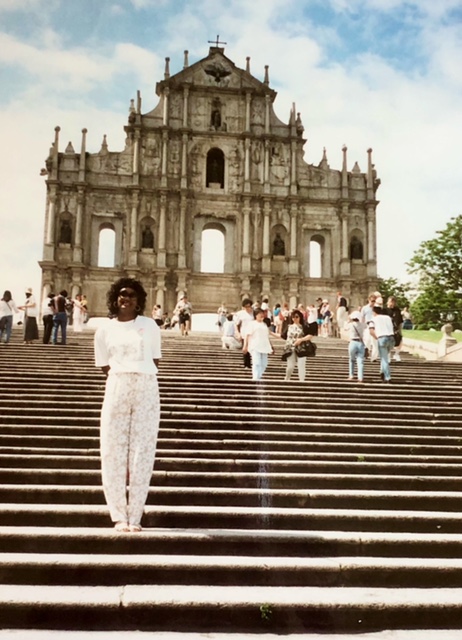 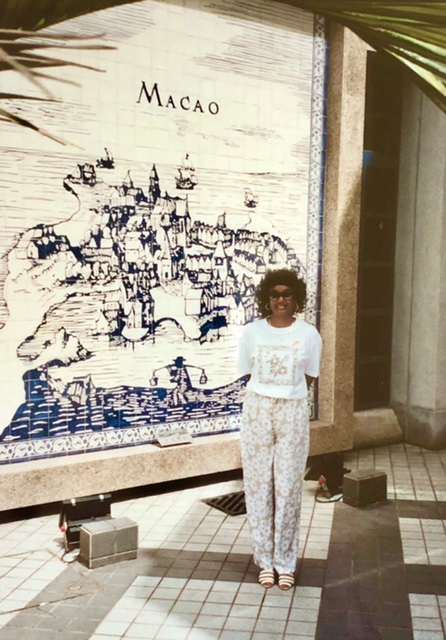 Last stop Hong Kong / Macao
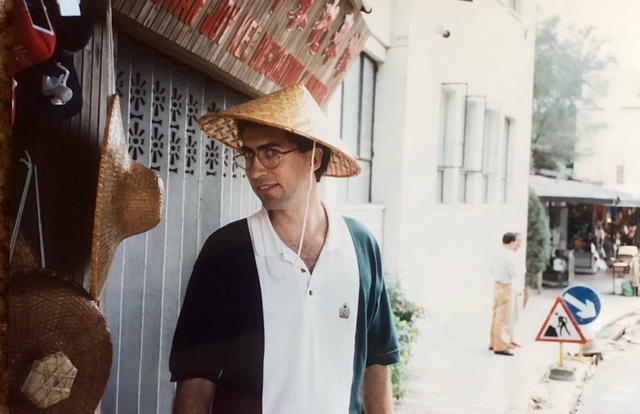 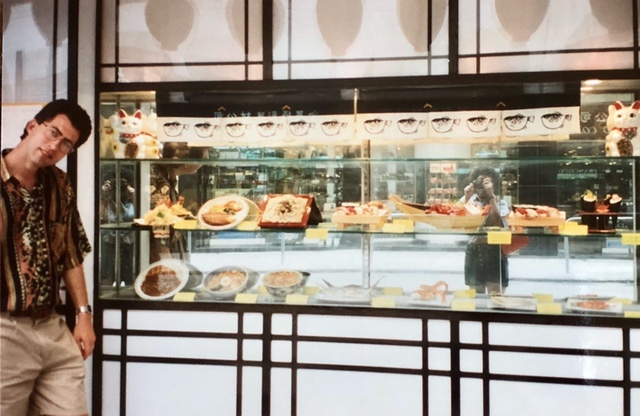 Shopping for a hat and some food
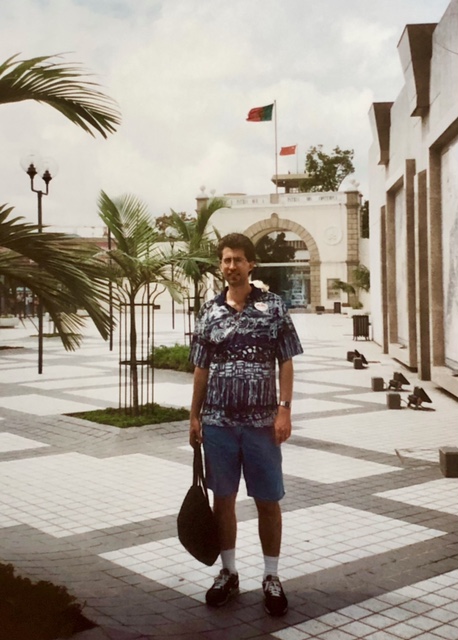 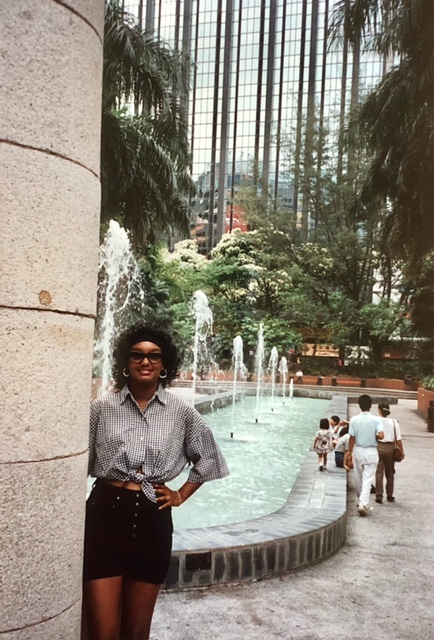 Seeing the sights
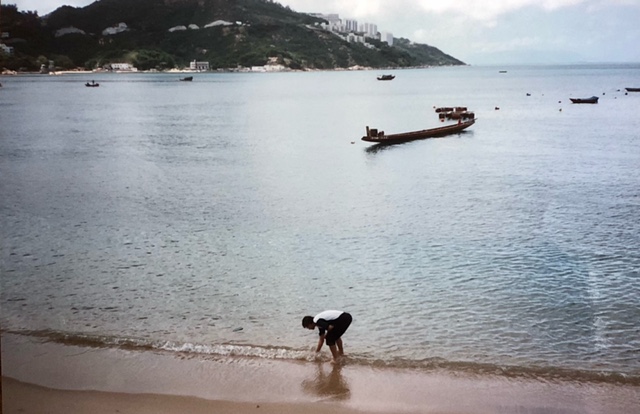 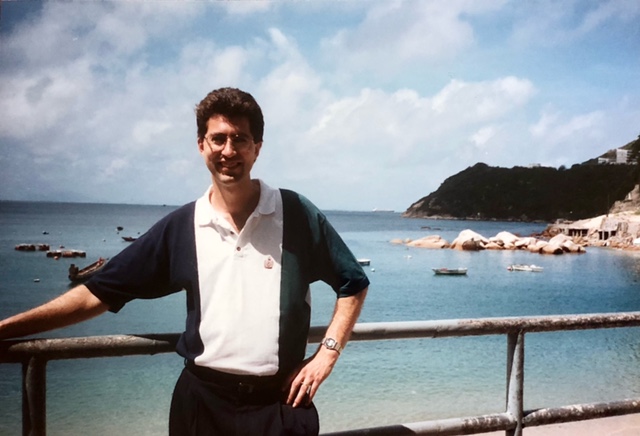 Finding nice seashells
Hong Kong was the most fun!
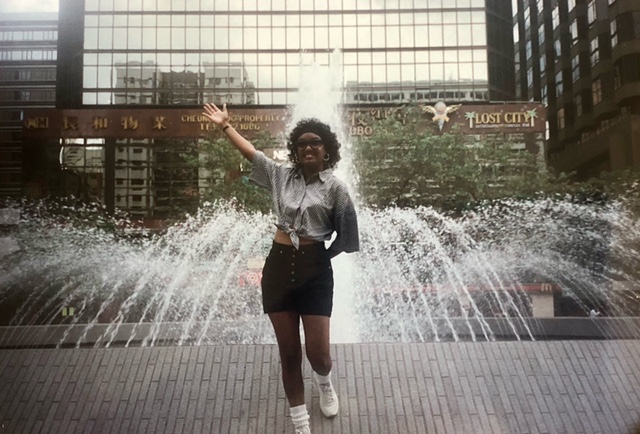 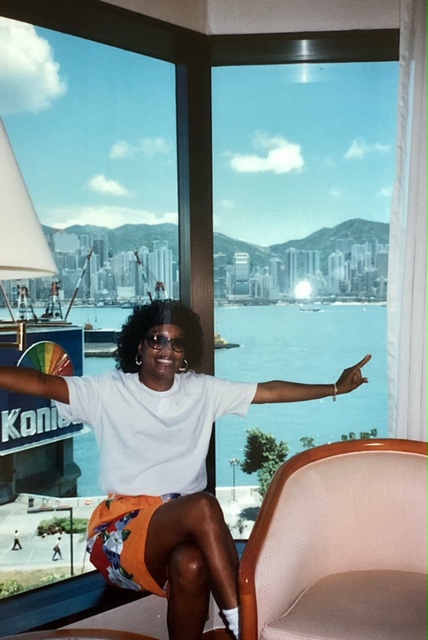 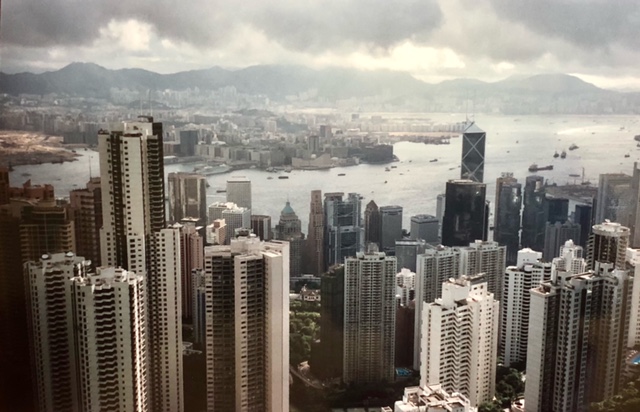 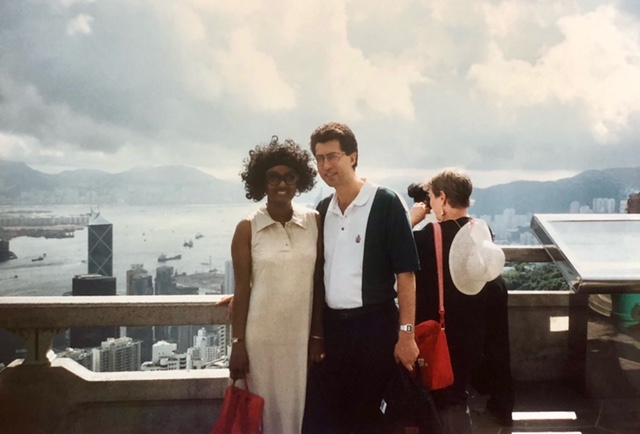 Big Honeymoon is done.Then back to Maryland.
Hosts for 3 of our visits
Tokyo
Dr. Hiroshi Takahashi, Global Pig Farms, Fukushima, Japan, PhD in Animal Breeding from Iowa State U., 1993.
Beijing
Dr. You-chun Chen, Asian Network for Biotechnology in Animal Production and Health, Malianwa Haidian, visiting scientist at Iowa State U., 1984.
Bangkok
Dr. Sompop Kassumma, Dept. of Livestock Development, Thailand Ministry of Agriculture, PhD in Animal Breeding from Iowa State U., 1985.